المختبر الرابع
Determination of Solution  Strength  For Acetic Acid 
Content In Vinegar By Titration.

The aim is to calculate the concentration of solute by comparing the weight of solute with the total volume of solution percent. Its similar to express the level of any blood or urine component, in milligram of component per 100 milliliter of blood or urine samples. 
         Vinegar solution consists of (4-5%) acetic acid concentration, flavoring, and coloring agent. This means the vinegar solution prepared by dissolving a measured weight, of solute, or acetic acid (gm.) dissolved, in a solvent , or water to give (100ml.), of the final solution.
So the Weight/ Volume percentage (W/V%) indicates the Solution Strength  of solution were:
                              Weight of Solute
     Weight/ Volume percentage =     …………………  X 100%.
                                  Volume of Solvent

Some of the possible health benefits of vinegar include:
Blood sugar control: ingesting vinegar may reduce both blood sugar after a meal, and Insulin.
Weight management:  consuming vinegar may leads to reduced calorie intake.
Reduced cholesterol: Animal studies have shown reduced cholesterol in mice given vinegar. 
Antimicrobial: Because of its antimicrobial properties, vinegar is useful and effective for treatment skin infections and burns.
1
Titrations:
    A titration is needed to determine the amount of acid present in vinegar, by the reaction of  acetic acid, with sodium hydroxide,and  the reaction is:
                       CH3COOH + NaOH → CH3COO- Na+ + H2O
At the end point of the titration, the volume of NaOH added at this point will be used to calculate the acetic acid content of vinegar. Steps:
1. Hold the burette on the clamp, leaving room for the flask underneath. 
2. Then measure a volume of NaOH of 0.1N (known concentration) in the 250mL beaker, pour a quantity of 0.1N NaOH into the burette using the funnel. Notice the flow through, to clear any air bubbles near the burette tap.
3. Record this initial volume in your notebook. 
4. Measure out 5mL of Vinegar (unknown concentration) by volumetric pipette, pour it in the Erlenmeyer Flask.
 5. Put 1 drops of phenolphthalein on Acid in the flask.
6. Put the flask underneath the burette. You're ready to start the titration.
7. Carefully add drops of NaOH at a time to the flask.
8. Phenolphthalein is clear when the pH is acidic and turns pink if the pH is basic. Continue to add drop by drop of Base causing the acid turns a very light pink. This is the equilibrium point.
9- Record the reading of burette after titration(the acid turns a very light pink)  Figure 1.
10- Rinse your equipment with distilled water, and repeat steps two times, to validate your data. Take an average of the readings.
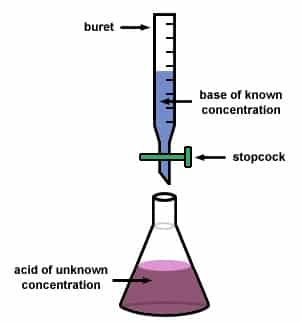 Figure 1: Acid- base titration.
2
Calculations:
          1-Calculate the Normality of acid = N a. The Real Volume of Base from burette readings = V b, Acid Volume  = 5ml = V a, unknown concentration of Acid = Na is measured by the following equation:
                                    Na = N b .  V b / V a 
2-Find Normality of Acid.     
3-For acetic acid the number of equivalents x Normality = gram 
    molecular weight.
                                         W = Na . eq.
Normality = Na  
number of equivalents = W/MW/1 = W/60.035gm. 
Weight (gm.), of acetic acid = unknown. 
MW of acetic acid =  60.035 ≈  60.
W = Na . 60.035.
Solution  Strength  (Percent Composition):
Solution  Strength : is the concentration of a solution, expressed as a composition percentage.

Composition %     =      W / VC     .    100 %
                                            W
Composition %     =      ---------     x 100 %
                                          1000
Weight/ Volume percentage % of (acetic acid ) =  Composition %
Weight of Solute (acetic acid )= W.
A volume of a solution concentration (acetic acid) concentration in Vinegar= VC = 1000 ml.
Its important to know that, at the end point, calculate the concentration of solute, by comparing the percent (%) of weight of solute with the total volume of solution.Its similar to express the level of any blood or urine component, in milligram of component per 100 milliliter (mg/100ml)of blood or urine samples.
3